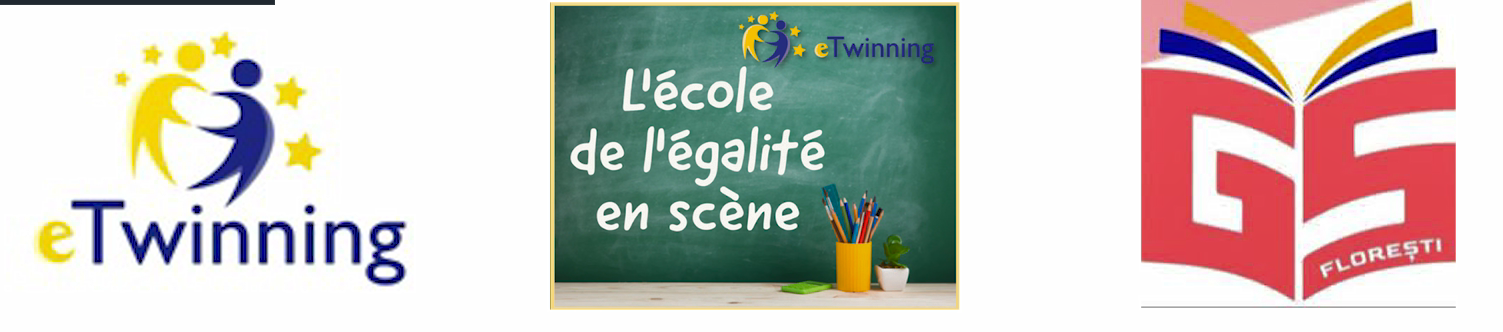 L'égalité fille-garçon dans nos manuels scolaires
Statistique entamée Par les élèves de FLOREȘTI
Méthodes de travail. Résultats
Les élèves de Florești ont analysé leurs manuels scolaires du point de vue de l’égalité fille-garçon. Ainsi, la plupart d’entre eux, ont observé une grande inégalité par rapport au nombre de garçons, nettement supérieur à celui des filles, mais aussi par rapport à leurs passions, voire même les couleurs de leurs vêtements. En voici quelques photos de nos statistiques.
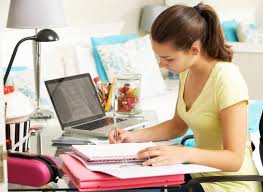 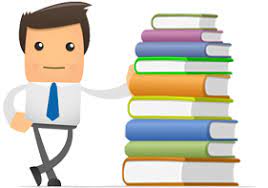 Et vous, qu’est-ce que vous avez découvert dans vos manuels scolaires ?